Clinical Research Network Meeting
January 25, 2018
Workflow with CTMS and GU-PASS
Industry Initiated
1. Sponsor Engagement
2. PI Interest
3. CDA executed
4. Study information sent to PI and coordinator for review
5. Continued PI Interest -- SQV scheduled -- Study awarded to site 
7. Start IRB and GU-PASS – proper approvals from PI and Chairs and  CRC builds protocol shell in 	OnCore
8. Routed to CROO personnel
9. Updates regularly placed into GU-PASS
Investigator Initiated
1. PI Idea with a brief summary that does not disclose confidential information
2. PI engages industry for interest 
3. CDA executed
4. Study information sent to Industry contact for their review
5. Industry is interested in funding the project – they send an Agreement including budget
6. Start IRB and GU-PASS – proper approvals from PI and Chairs and CRC builds protocol shell in 	OnCore
7. Routed to CROO personnel
8. Updates regularly placed into GU-PASS
IRB, GU-PASS Submission Process
Ideally, the IRB application, contract and budget submissions, and completion of CTMS/OnCore protocol fields will be simultaneous and parallel.

CROO staff will prioritize reviewing and negotiating the contracts/budgets we receive according to the following:

First level: status in the IRB (eRIC) 

IRB approved
Submitted
Not submitted/Pre Submission

Second level: time submitted in GU-PASS

Third level: Expedited for specific reason (must give notice to both Alyssa Parks and Jake Stein)

If we have the time and resources to complete all contracts at once, we will complete all contracts in our queue regardless of their IRB status.

Once the documents are submitted to GU-PASS, CROO staff will be the point of contact with the sponsor’s negotiator(s).  Please refer all inquiries by sponsor to the appropriate contact in the CROO.
Contracting Process
Two parts to a Clinical Trial Agreement (CTA) Negotiated separately:

Terms and Conditions
Budget (with associated terms and conditions)

Terms and Conditions:

First Review – modify language in the CTA that must conform to GU mandated terms; may need further review by OTC, OSR or General Counsel
Second (and subsequent) Review – after sponsor returns our first review draft, I negotiate the necessary points and may require a teleconference if intellectual property terms or patient safety/indemnification language causes problems
Time to fully executed contract:

Length of the contract
Number of other contracts in queue
Time in other offices for internal GU review
Time with sponsor/CRO
Willingness of sponsor to negotiate (we will fight for subject injury, indemnity and IP for example)

Required document for us to begin review (upload to GU-PASS):

Protocol
Draft ICF
Draft Clinical Trial Agreement
Draft Budget
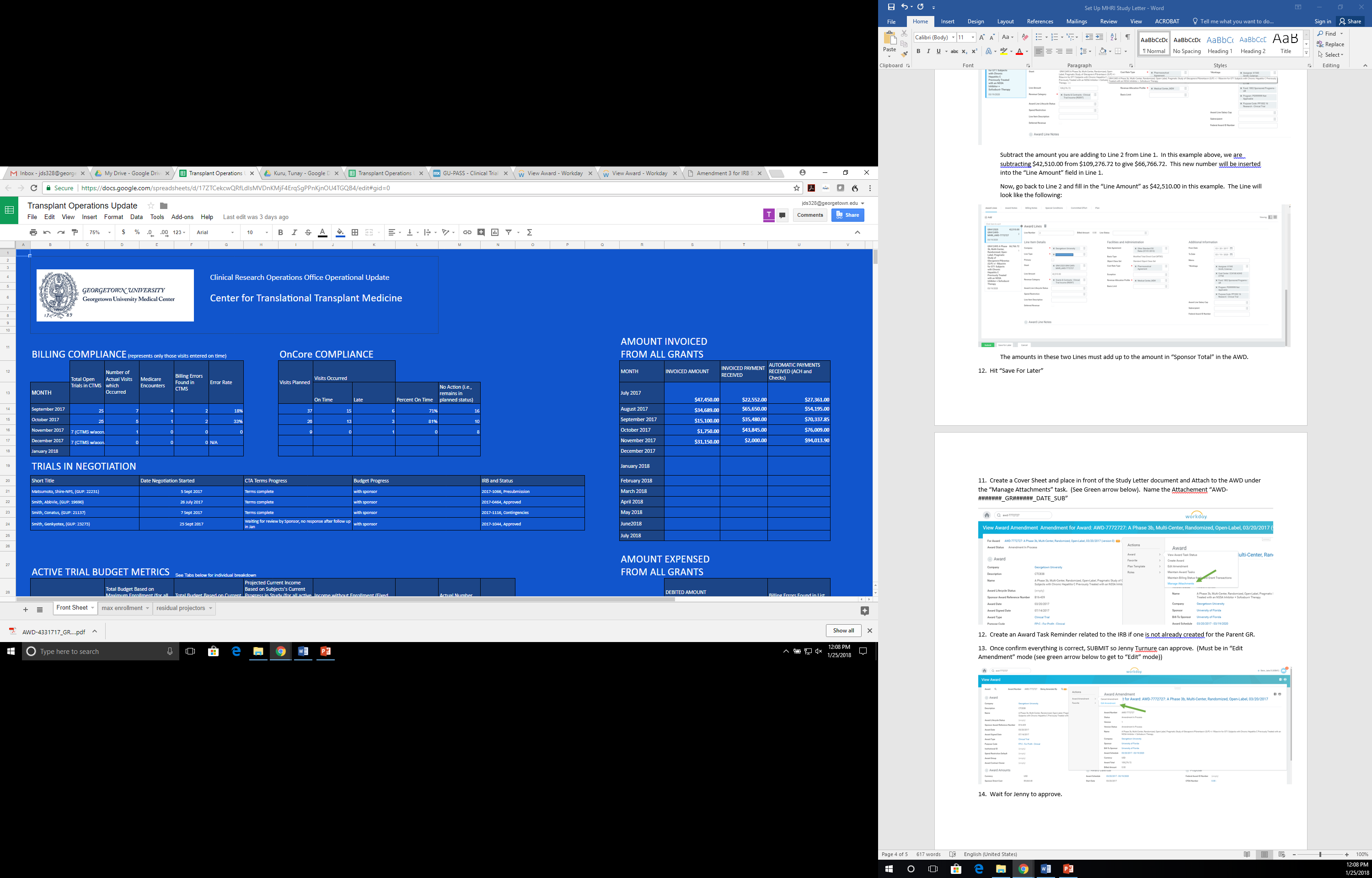 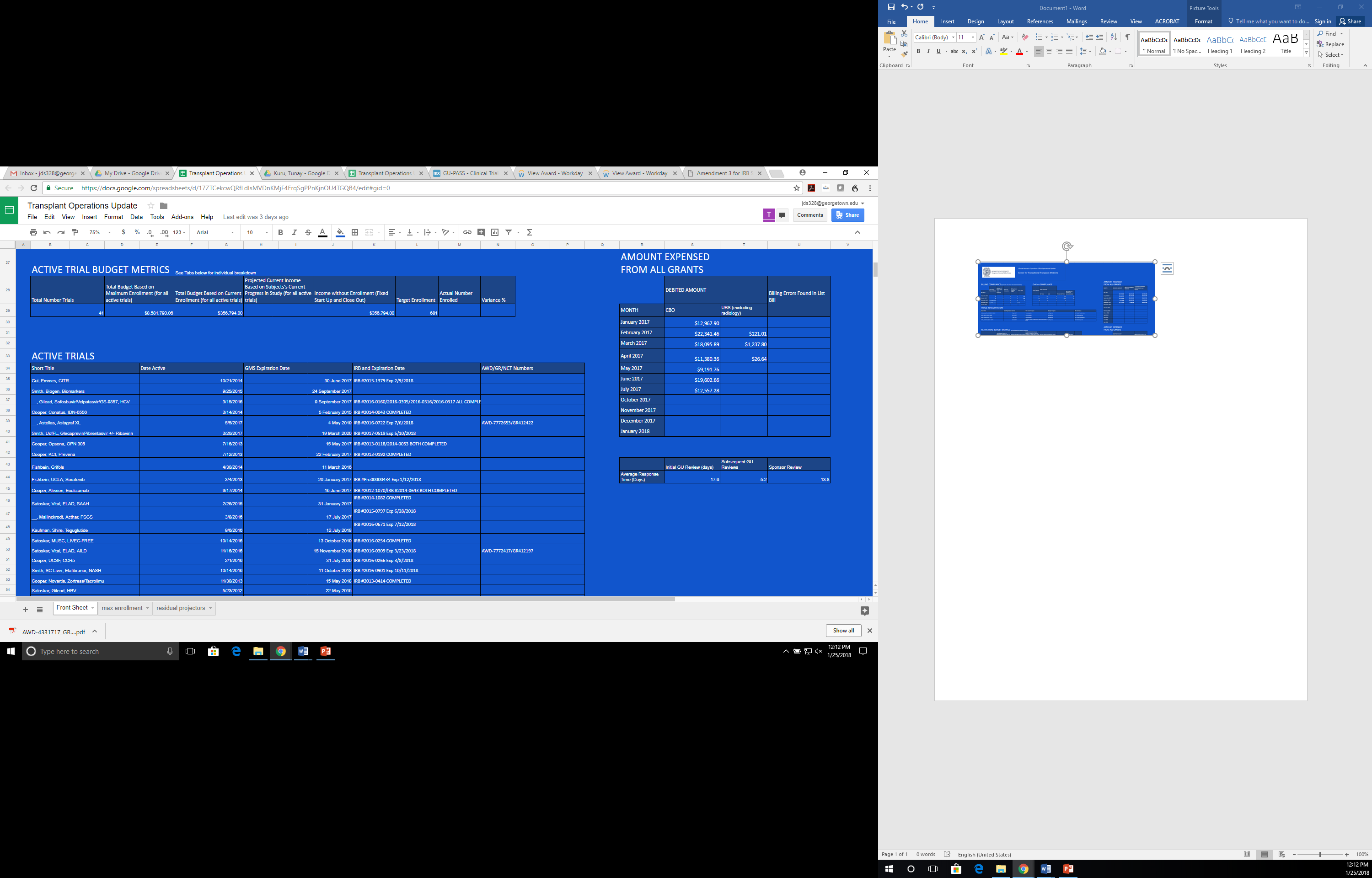